APES Unit 8                                2/5/16
SWBAT describe human nutritional needs and the challenges of overcoming hunger and malnutrition.
Nutritional Requirements
1 billion people worldwide lack access to access to adequate amounts of food
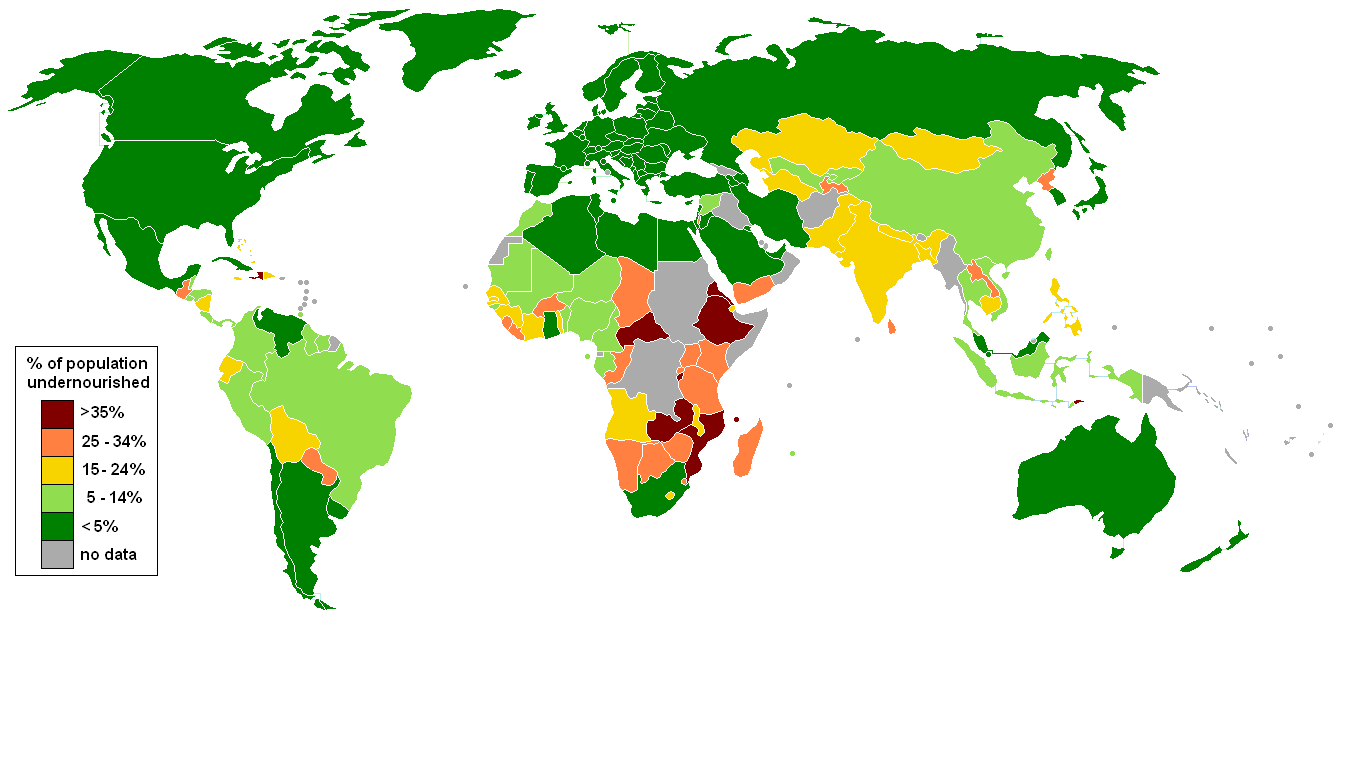 Nutritional Requirements
Our bodies need nutrients to survive!
Macronutrients: nutrients needed in large amount
Ex: proteins, carbs and fats
Micronutrients: needed in smaller amounts
Ex: vitamins (i.e. iron) and minerals (i.e. calcium)
Hunger: insufficient calories are taken in to replace those that are being expended
Under nutrition: not consuming enough calories to be healthy
In children- can lead to improper brain development and lower IQ
Nutritional Requirements
Malnutrition: poor nutrition that results from insufficient or poorly balanced diet
Not enough protein, carbs, vitamins and minerals
The principal cause of malnutrition and hunger is poverty
Food security: people have access to sufficient, safe and nutritious food
Food Insecurity and the U.S.
Personal Responsibility and Word Opportunity Reconciliation Act (PRWORA)
Welfare reform: people who work should be encouraged to find employment
Limited the number of people who qualified for food stamps
Second harvest: charity that makes use of food that would otherwise go to waste
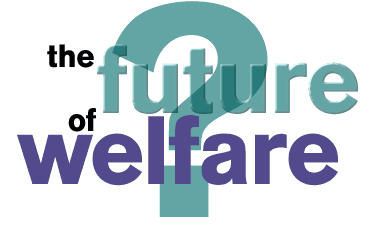 Nutritional Requirements
Famine: food insecurity is so extreme that large numbers of deaths occur in a given area over a relatively short period.
Causes:
Crop failures
Droughts
Natural disasters
Political and economic instability
Population increases
Mismanagement of resources
The most successful method of reducing famine in underdeveloped countries is agricultural education
Nutritional Requirements
Deficits in essential vitamins:
Vitamin A deficiency can lead to blindness
Anemia: Deficiency in iron
Foods high in iron: spinach, red meat, pork, poultry
Kwashiorkor: deficiency in protein
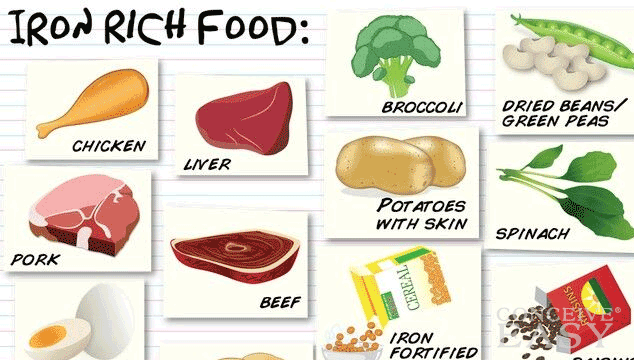 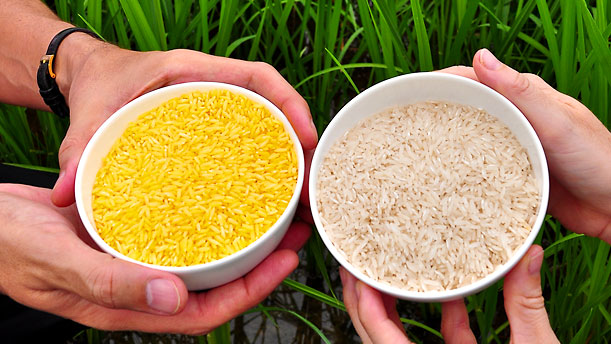 Nutritional Requirements
Overnutrition: ingestion of too many calories and improper foods which causes a person to become overweight
Result of the availability and affordability of certain kinds of food
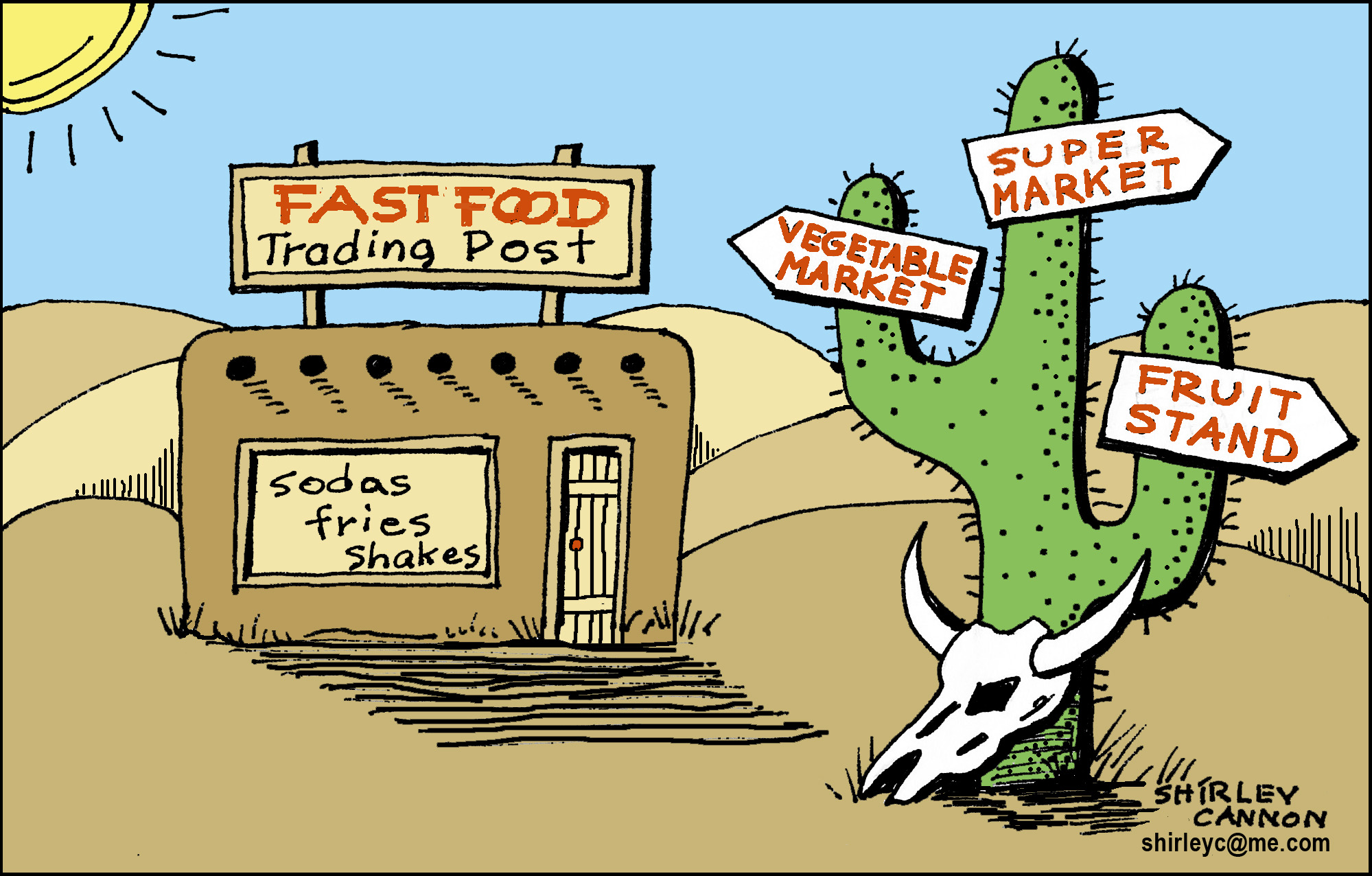 Food Deserts
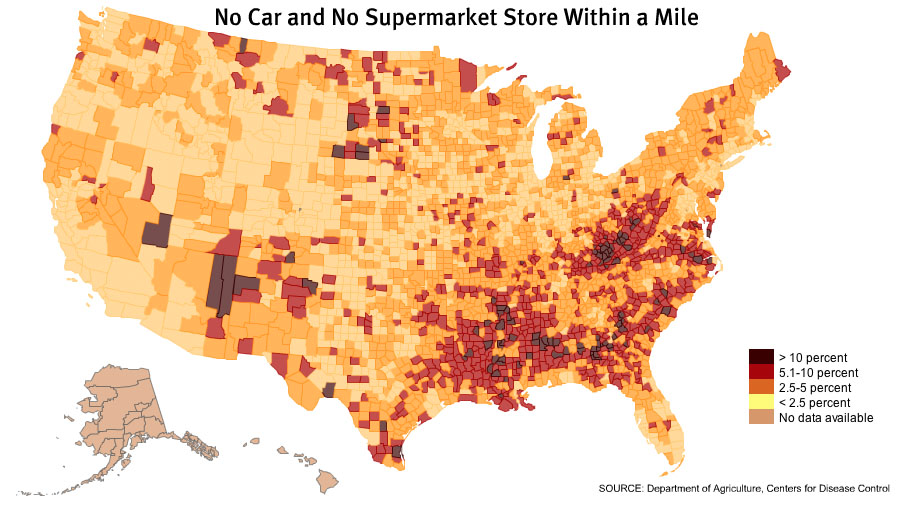 Human Diet
50,000 edible plants but just 3 make up 60% of human energy intake
Meat intake increases with economic growth
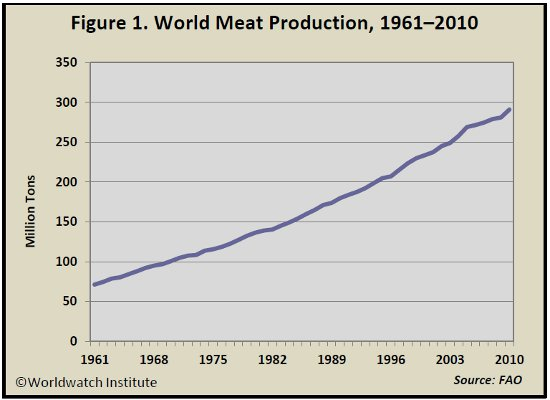 Meat vs. Grain
Meat production in developed countries has all of the following effects:
Consumption of an inordinate amount of US grain production
Consumption of half of the water withdrawn from rivers and aquifers every year
Emissions of a considerable amount of methane, a greenhouse gas, from belching cows
Increase NO2 from inorganic fertilizers used to grow livestock feed
Meat vs. Grain
More efficient to produce grain than meat due to
Land use:
Grain for human consumption- only need land for grain growth
 If grain is used for meat production- land is needed for growing grain AND raising food animals
A hectare of land used for grain will feed more people than a hectare of land used for livestock
Larger amount of rangeland is used for free-range livestock than for grain production
Industrial Agriculture
Industrial agriculture (agribusiness): applies techniques of the industrial revolution to the production of food
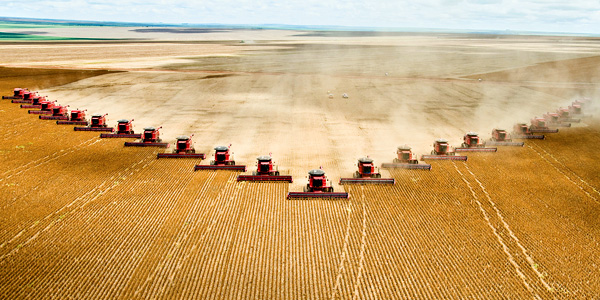 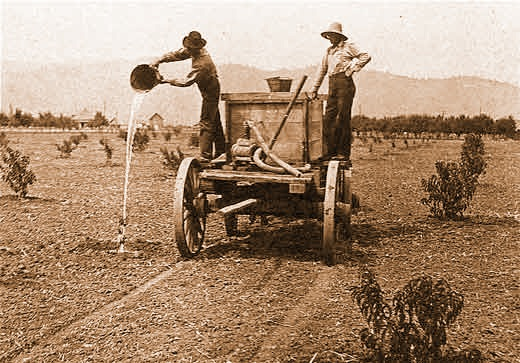 Energy Subsidy
Energy subsidy: energy input per calorie of food
20 kg of grain to feed a cow to produce 1 kg of beef
Why do energy subsidies exist?
Energy needed for tractors, irrigation, harvesting food
Transporting food
Homework
Read in the review book from page 279-293
Research:
 Identify one potential advantage and one potential disadvantage for human health of a diet that contains very little meat
Identify why it is more energy efficient to eat a vegetarian diet rather than eat meat.